STRES VE ÖFKE KONTROLÜ
Tekirdağ Büyükşehir Belediyesi
18 Kasım 2015
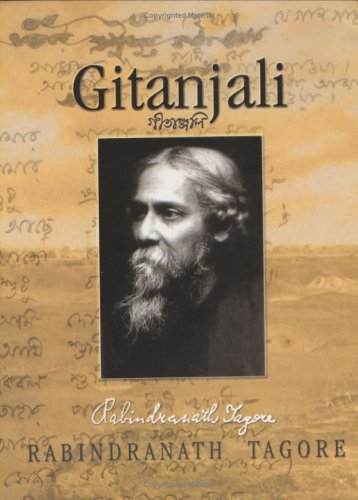 Rabindranath TAGORE…«Gitanjali-İlahiler»
Hayat artık daha karmaşık, daha stresli ve daha zorlayıcı…
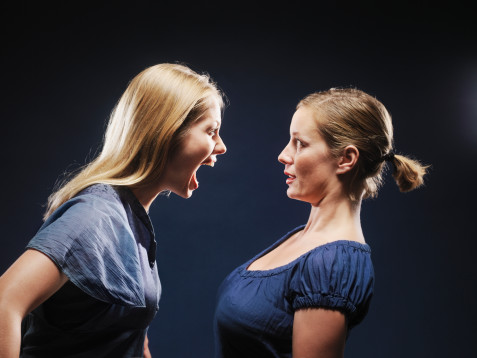 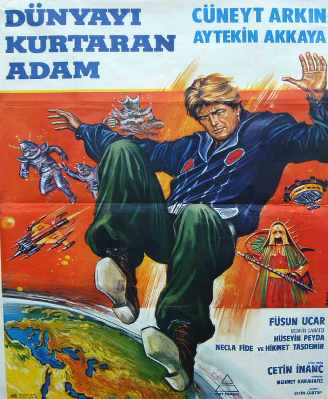 Belediye Personelinin Her Şeye Kadir Olduğu Farz Edilir…
Sempatik-Para Sempatik Sinir Sistemi…«Liverpool’u ancak Liverpool’un Yedekleri Yenebilir»
Soldan Sağa Stresi Yaratanlar…(1)İnsanın Kendisi(2)İş Çevresi(3)Genel Çevre
«Eden Bulur»…(1)Bedensel(2)Maddi(3)Duygusal Yapı (A-B Tipleri)«Three Idiots ve Rocky III»(4)Yaşam Tarzı(5)Yaş
«İşim Başımdan Aşkın»…(1)Çalışma Koşulları(2)İş Güçlüğü(3)Organizasyon Bozukluğu (4)Ehil Tartışmaları(5)İş Yeri Uzaklığı(6)Ücret/Maaş(7)Yükselme Tutkusu
«Stres iyidir ama yönetebilirsek»…Alarm-Direnme-Tükenme
Stresin Bedensel İşaretleriAnlat Bakalım, Robert De Niro
Duygusal ve Davranışsal Belirtiler«Ancak Adile Naşit tarzı tepkiler değil»…Hababam Sınıfı Uyanıyor…«Adrian Sendromu»…Rocky IV
STRES ve ÖFKEYLE BAŞ ETME«Rutinden ÇıkınZombilerin Şafağı»«The Sentinel Michael Douglas»
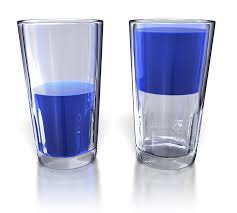 Durumu değiştirmek için kendimizi değiştirmeliyiz…«Anlat Bakalım, Robert De Niro»
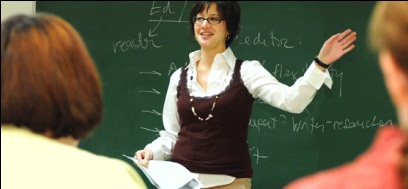 Always Leave Office on TimeDr. APJ Abdul Kalam
Rutinden Çıkın, Mesela Spor Yapın«Zombilerin Şafağı»«The Sentinel Michael Douglas»
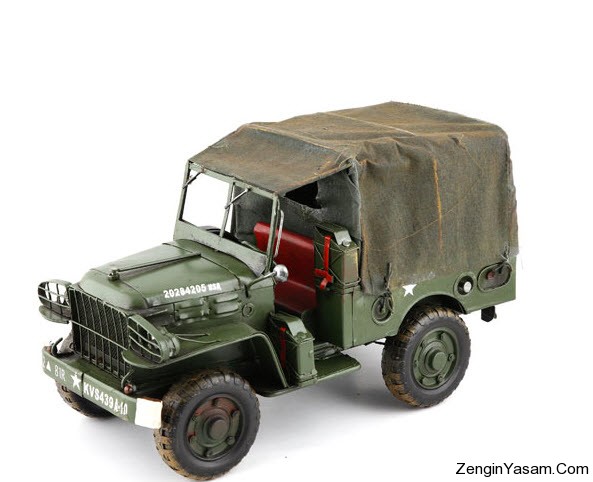 «Yok Olma, Çok Yönlü Ol»…
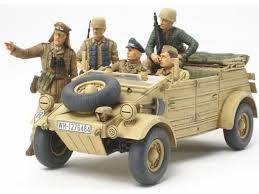 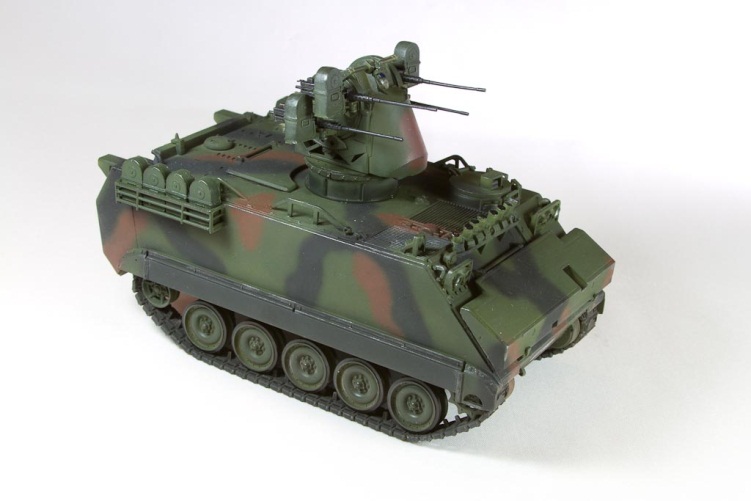 En iyi arabacı atını hızlı sürmeyendir, en iyi savaşçı öfkesini belli etmez… Lao Tzu, Tao The Ching«Yoga»…
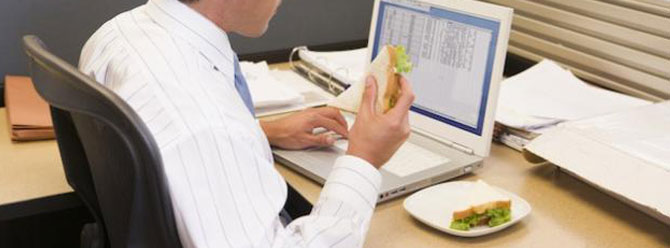 Ofiste Yemek Yemeyin…
Diksiyon ve Hitabet Eğitimine Gidin…«Kurtuluş, Mustafa Kemal Atatürk»
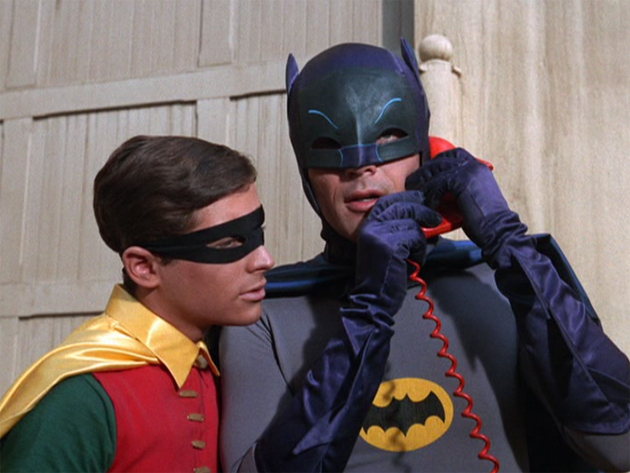 Telefon Trafiğini Yönetmeyi Bilin…
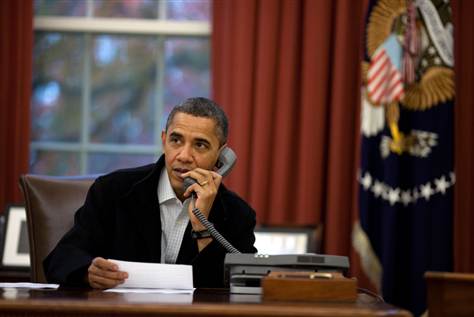 «Yarılmamış Cephe Yoktur»…«Kurtuluş, İsmet İnönü-Mustafa Kemal Atatürk»
Teşekkür Ederim…